Athabasca University
COMP 683 
Introduction to Learning and Knowledge Analytics

Project
Analytics Model
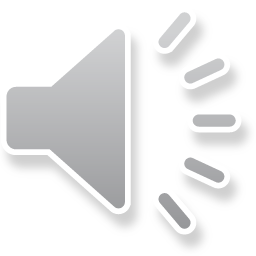 Darin Hobbs
2827105
Introduction
Online learning education centers are gaining in popularity:

Content availability

No travel

Flexible schedules

Cost effective for adult students
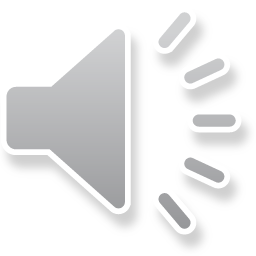 2
Globalization and the International Student
With the ability to access content and material from any location with an Internet connection, online learning centers are becoming global virtual classrooms.  

Online learning centers face cultural, language and spatial challenges that traditional classroom settings do not.

Lack of direct, face-to-face can lead to miscommunication and misunderstandings between international students, domestic students, and instructors.

Western teaching and learning styles are different than those from other parts of the world.
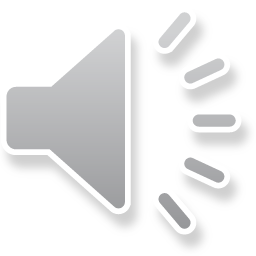 3
The Complex Problem
Content is created, communicated and delivered in the language of the course designer or instructor.  International students require more time to process the material.

Social communication and interactions tend to exclude those not proficient in the native language of the larger student community.

There is a high risk that international students will not participate in online collaboration due to cultural, language and time zone challenges.

Instructors must accurately identify international students who may need extra support and attention in an online highly collaborative learning environment and proactively adjust course communication and interaction styles to encourage increased participation these students.
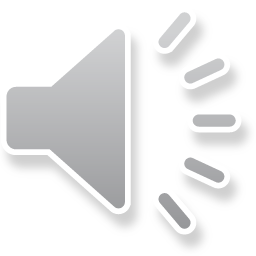 4
Data Capture: Student Records
Learning/Education Center:
Identify courses that require high participation criteria

Student/Learner
ID Number
Mailing address country

Student Course History
Transcripts of completed courses that match criteria
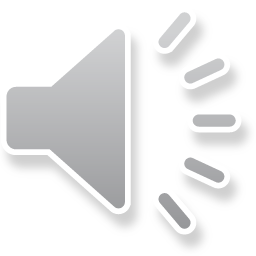 5
Data Capture: Log Files
Server/Learning Management System logs:

Computer IP access point

Login time

Count of accessed web pages

Time of accessed web pages

Time spent on each web page
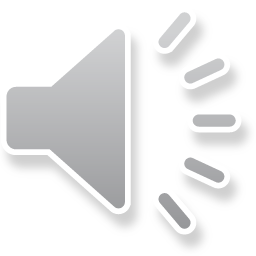 6
Data Capture: Social Interactions
Forum/Discussion Groups

Number of posts started

Number of posts viewed

Number of posts replied

Time duration from view to replies

Contributors student interacts with

Source content of contribution
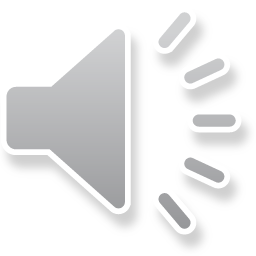 7
Data Analysis: Data Warehouse
Raw data fed is then fed into data warehouse to begin the analysis stage.  Social network and discourse analysis to identify trends and patterns in interaction behavior and communication preferences and style.

Tools Used:

WebStat – for analyzing web server logs

Realtime Map – for analyzing IP based traffic

SNAPP – for analyzing student social interactions

Darwin Awareness Engine – to analyze posting content for trends and patterns.

Student-and-student
Student-and-instructor
Student-and-material
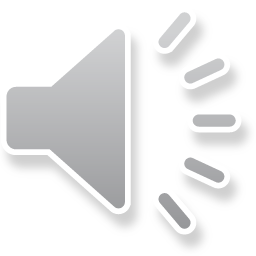 8
Data Analysis: Information Transformation
With the use of the previous analysis tools, international students can now be classified and their online activities and interactions clustered.

Past course interactions and grades used with location analytics can predict and forecast the behaviors of international students.

Log file analysis will indicate the number of times content is access and reviewed.

Social analysis will indicate if the international student actively participates or maintains a ‘lurker’ status.

Text mining will provide thorough analysis of the grammatical structure of the posting, identifying potential communication challenges and create a discourse score.
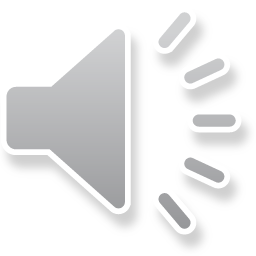 9
Data Analysis: Algorithm
Algorithm is based on:

Sentence size and structure
Frequency and follow up
Topic relevancy

Student Classification
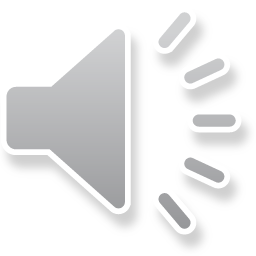 Student needs attention
Student at risk off failing or dropping class
10
Data Reporting: Real-time and Historical 
Graphs
Alert instructors in real time of international students who require attention.

Geographically dispersed
Weak language and communication skills
History of low participation

Graphical tool:
Gephi for real-time and historical reporting
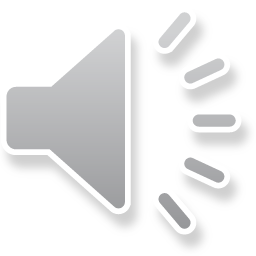 11
References
[1]	Z. Zhang and R.F. Kenny. (2010, Mar.). “Learning in an Online Education Course: Experiences of Three International Students.”  The International Review of Research in Open and Distance Learning.  Vol. 11. No. 1. [Available] http://www.irrodl.org/index.php/irrodl/article/view/775/1481 [October 20, 2012]
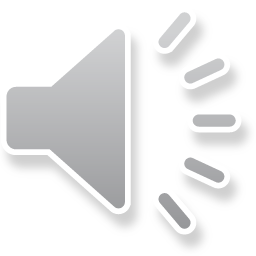 12